Evaluation of Thompson and Ferrier Microphysics Schemes with GOES Satellite
Shaowu Bao, Ligia Bernardet, Greg Thompson, Christina Holt, Mrinal Biswas
September 2015
Background
Thompson scheme: advanced features and successful applications in mid-latitude.
HWRF using Thompson scheme: track/intensity degradation in EP.
To solve this problem, need a systematic evaluation of Thompson scheme’s performance of modeling clouds.
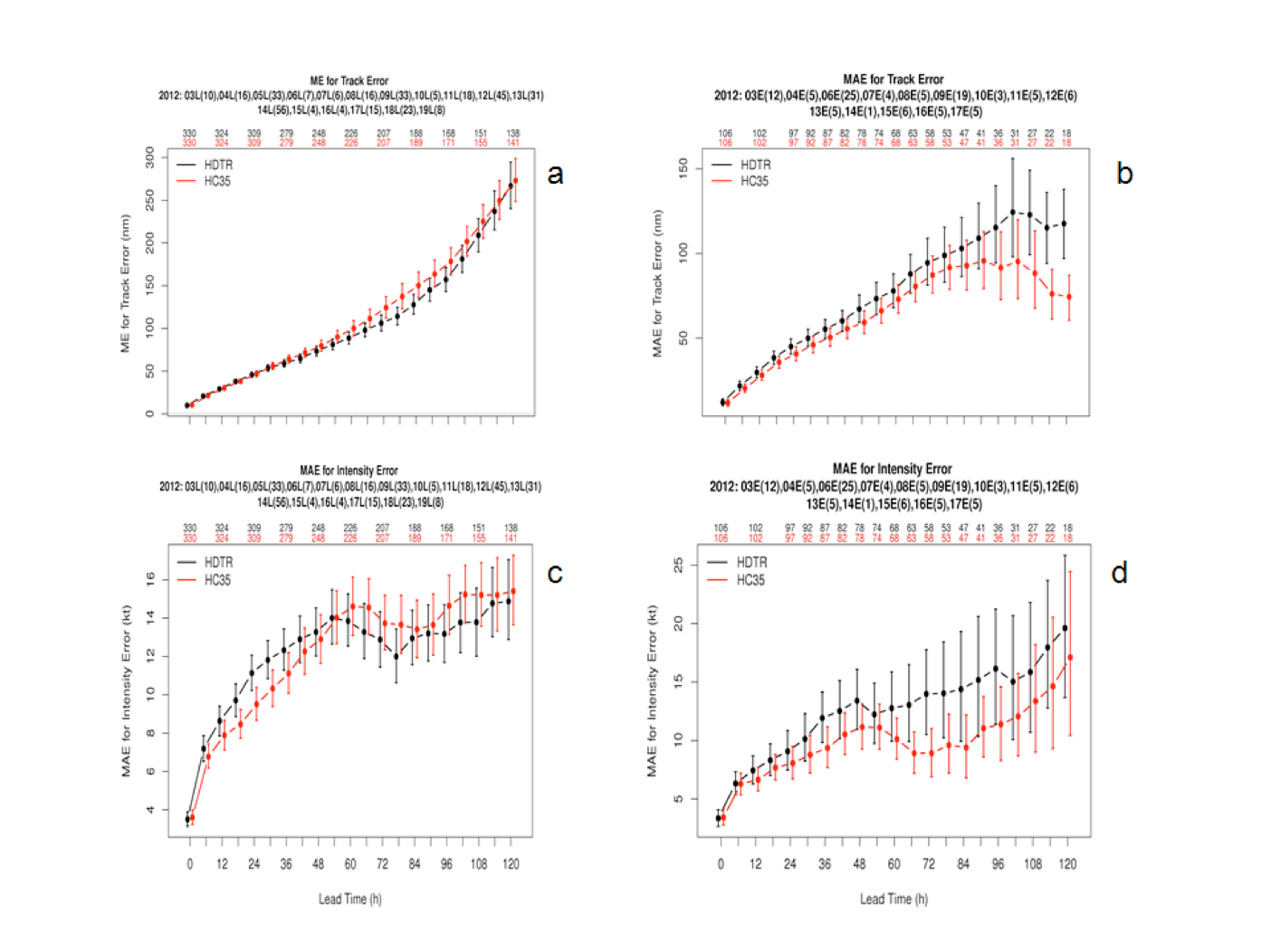 EP track error
EP intensity
error
2014 test
Operational (red) vs T/R (black)
No partial cloudiness
Goal
Thompson vs. operational (Ferrier) on their performance of modeling clouds.
Methods
Use NOAA GOES satellite long-wave infrared band (ch4) 
Metrics: cloud-top brightness temperature
Compare Thompson and Ferrier synthetic images with the observed ones
Large number of samples (> 2000 images)
Creation of model synthetic brightness temperature images: 
Ferrier: UPP (choice of the radiative effective size)
Thompson: Jason Otkin’s code 
Statistical methods: PDF and FSS
2015 tests:
09e 2011 (HILARY)
09l 2011 (IRENE)
12l 2011 (KATIA)
16l 2011 (OPHELIA)
03l 2012 (CHRIS) 
04e 2012 (DANIEL)
05e 2012 (EMILIA)
07e 2012 (GILMA)
12l 2012 (LESLIE)
18l 2012 (SANDY)
03l 2013 (CHANTAL)
17e 2013 (RAYMOND)
18e 2013 (SANIA)
06l 2014 (EDOUARD)
08l 2014 (GONZALO) 
13e 2014 (MARIE)
14e 2014 (NORBERT)
15e 2014 (ODILE)
[Speaker Notes: Gonzalo]
2015 testTrack/intensity verification
mixed results for AL
Degraded track/intensity for EP; 
Similar with the 2014 HC35 vs HDTR tests
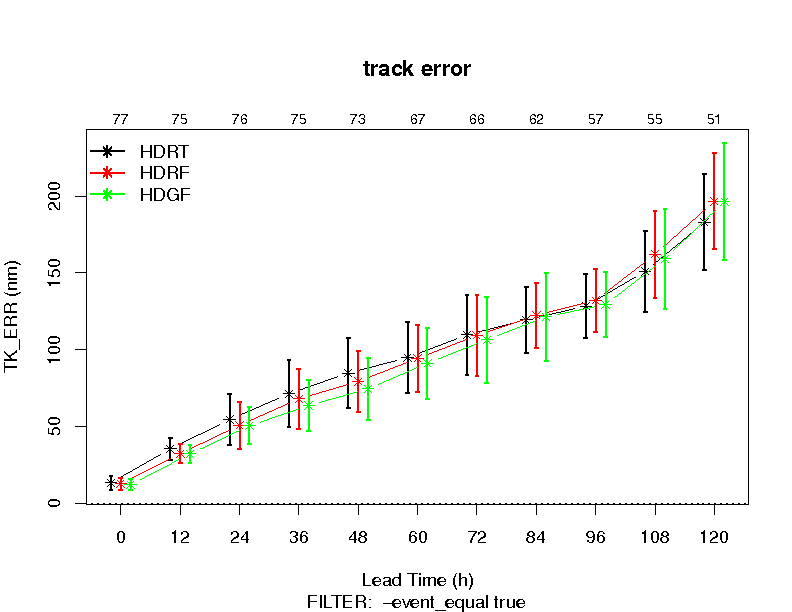 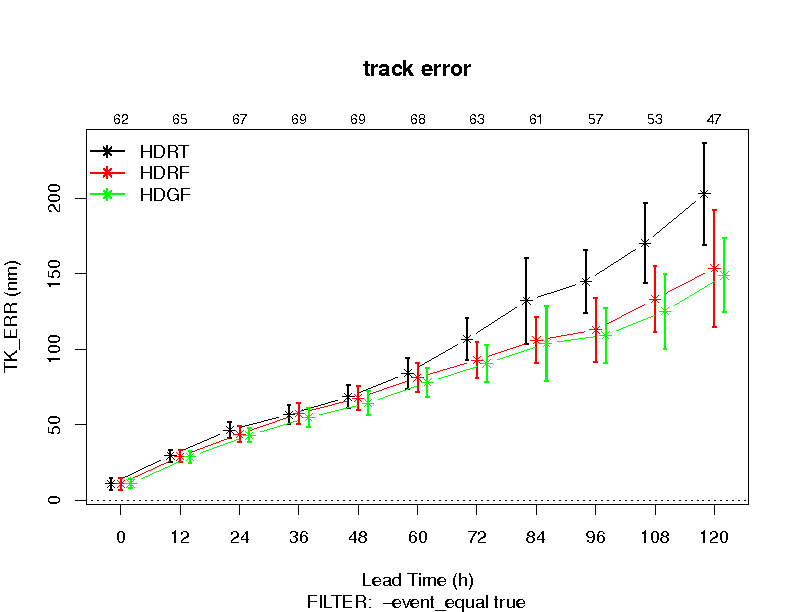 Track error 
AL
Track error 
EP
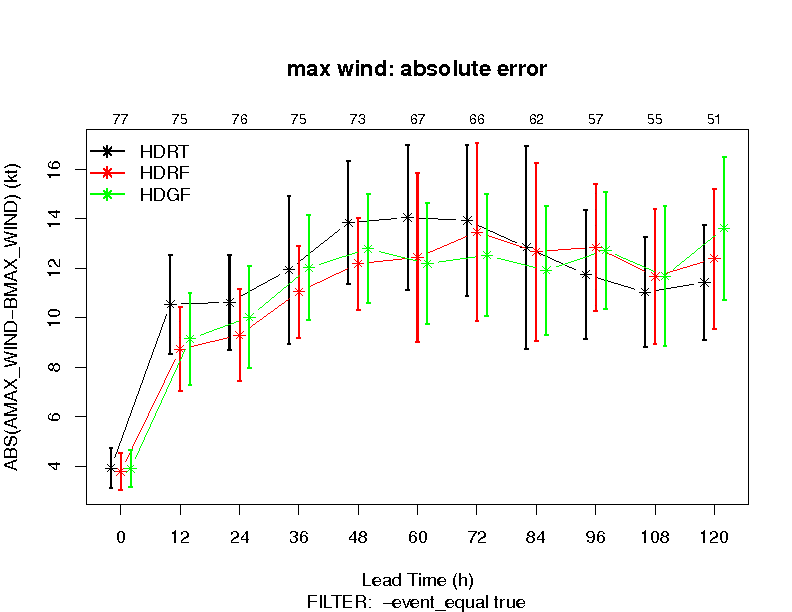 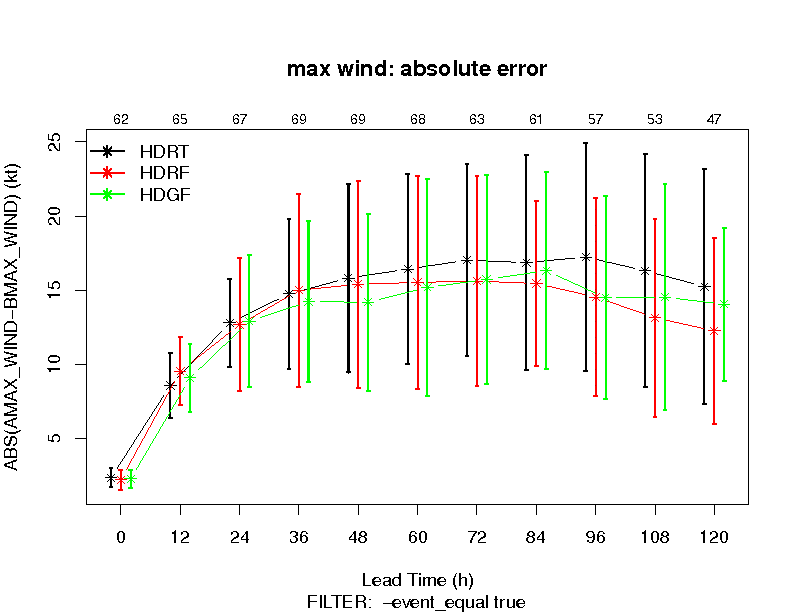 intensity error 
AL
intensity error 
EP
Cross-track error in EP
HDRT tends to go North
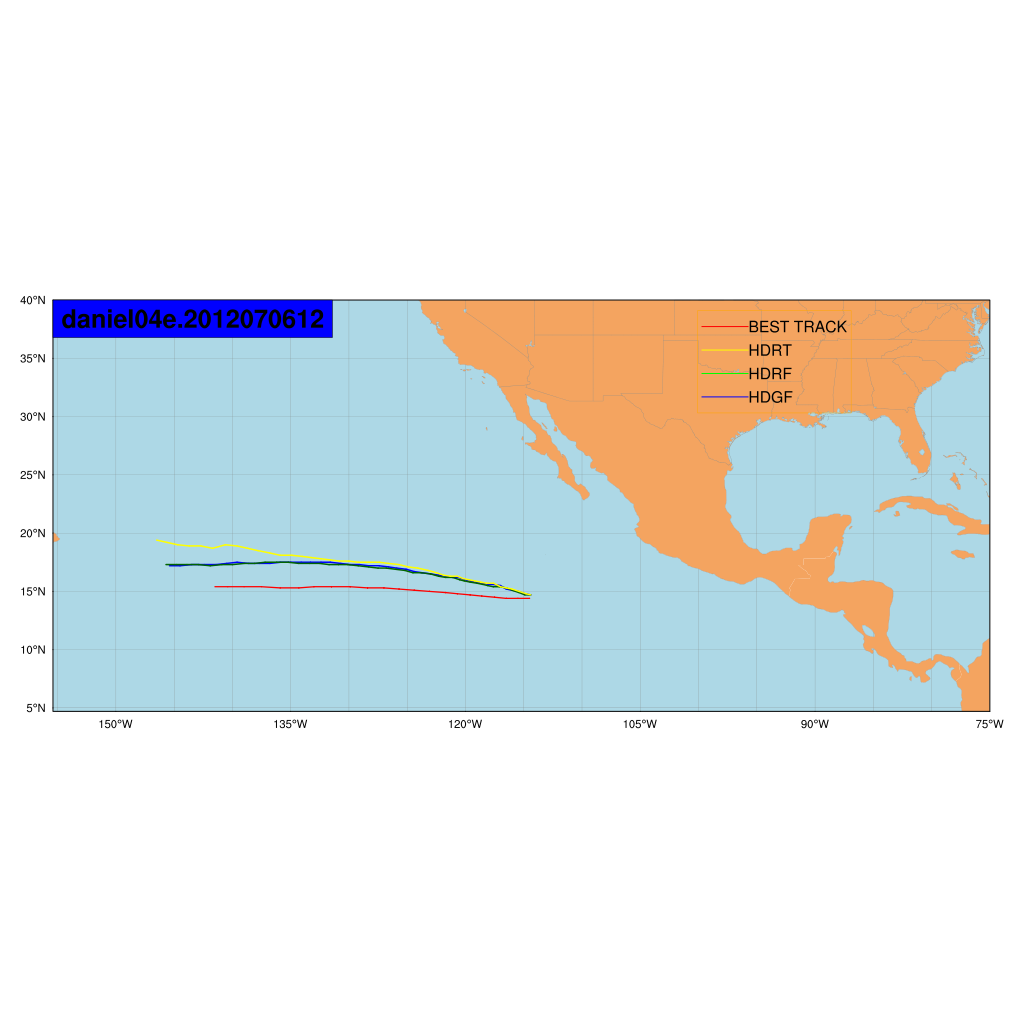 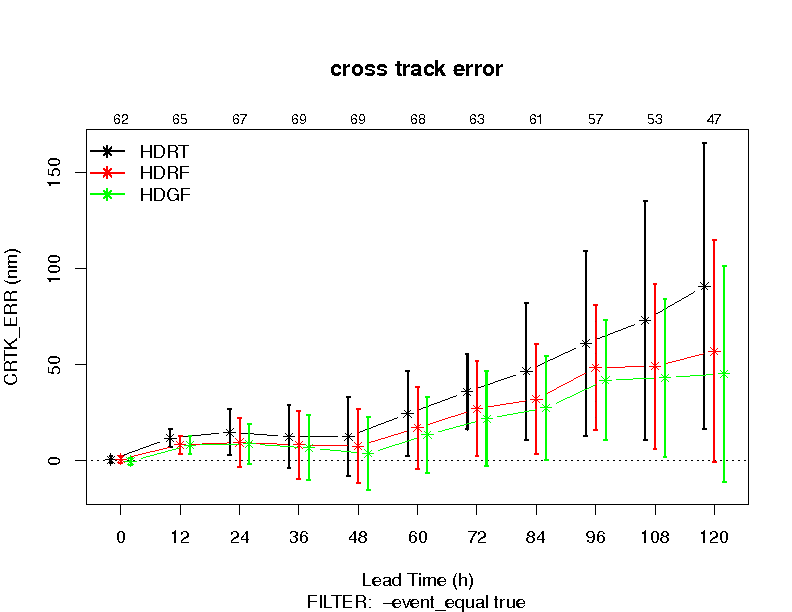 All
EP
cases
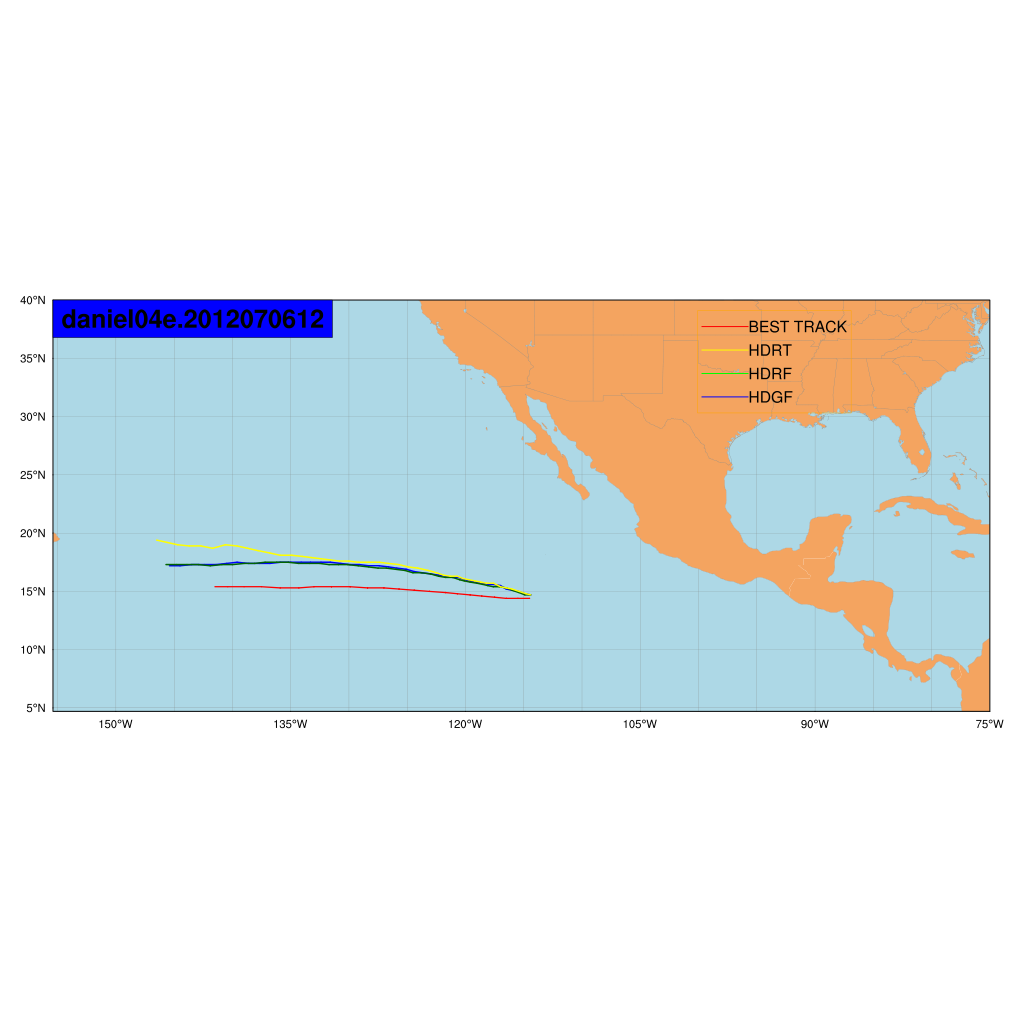 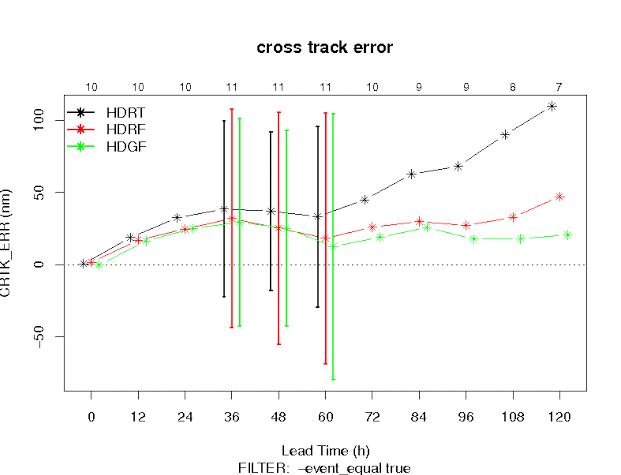 Daniel
2012
Satellite GOES data
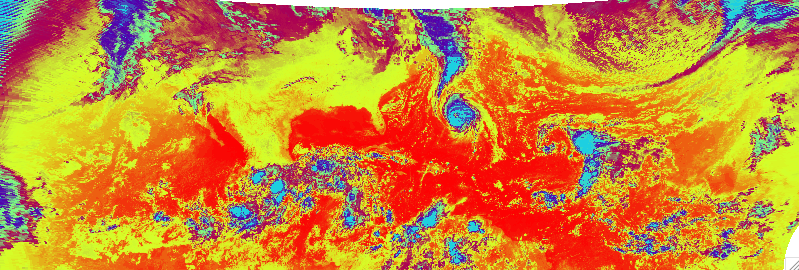 > 2000 images were used
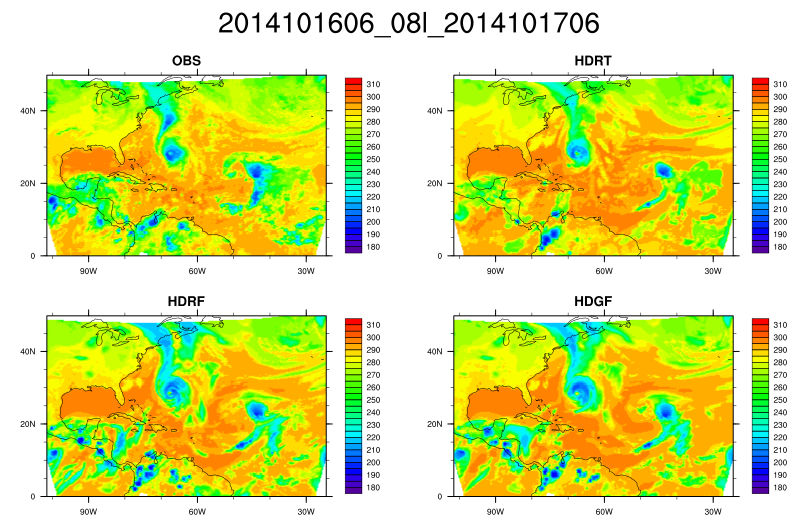 [Speaker Notes: No clouds: brown : 290K and above
Low clouds (stratocumulus): yellow+green (240-285)
High clouds (convective): blue (< 230)]
AL
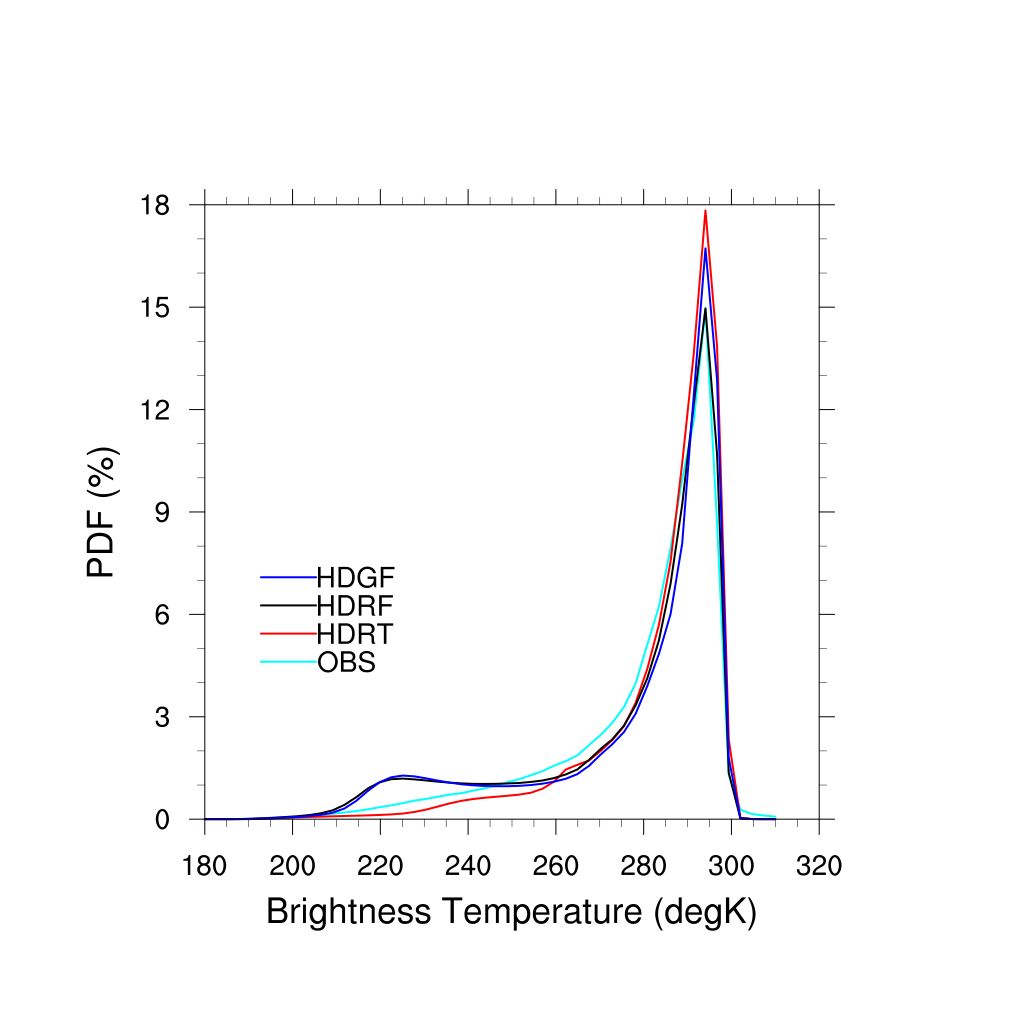 high
clouds
low clouds
Low clouds coverage: 
Both T and F results have less coverage.

High clouds coverage:
Ferrier has too much; Thompson has less but closer to obs.
[Speaker Notes: Temperature from 180-310 were divided into 50 bins. 

Low clouds: diff not to large]
AL
Fraction Skill Scores (FSS)
higher is better
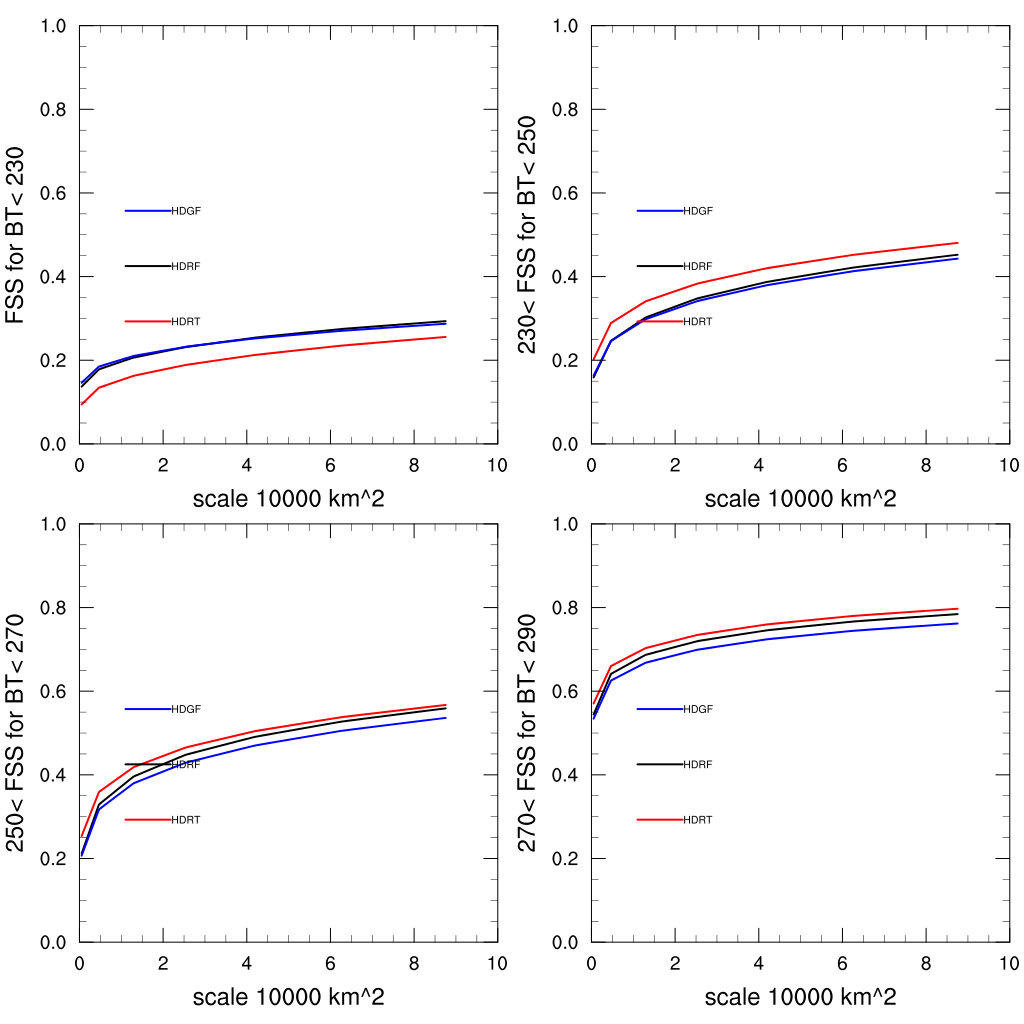 High clouds
T has higher scores for low clouds 

F has higher score for high clouds due to better track forecast.
Low clouds
Low clouds
Low clouds
EP
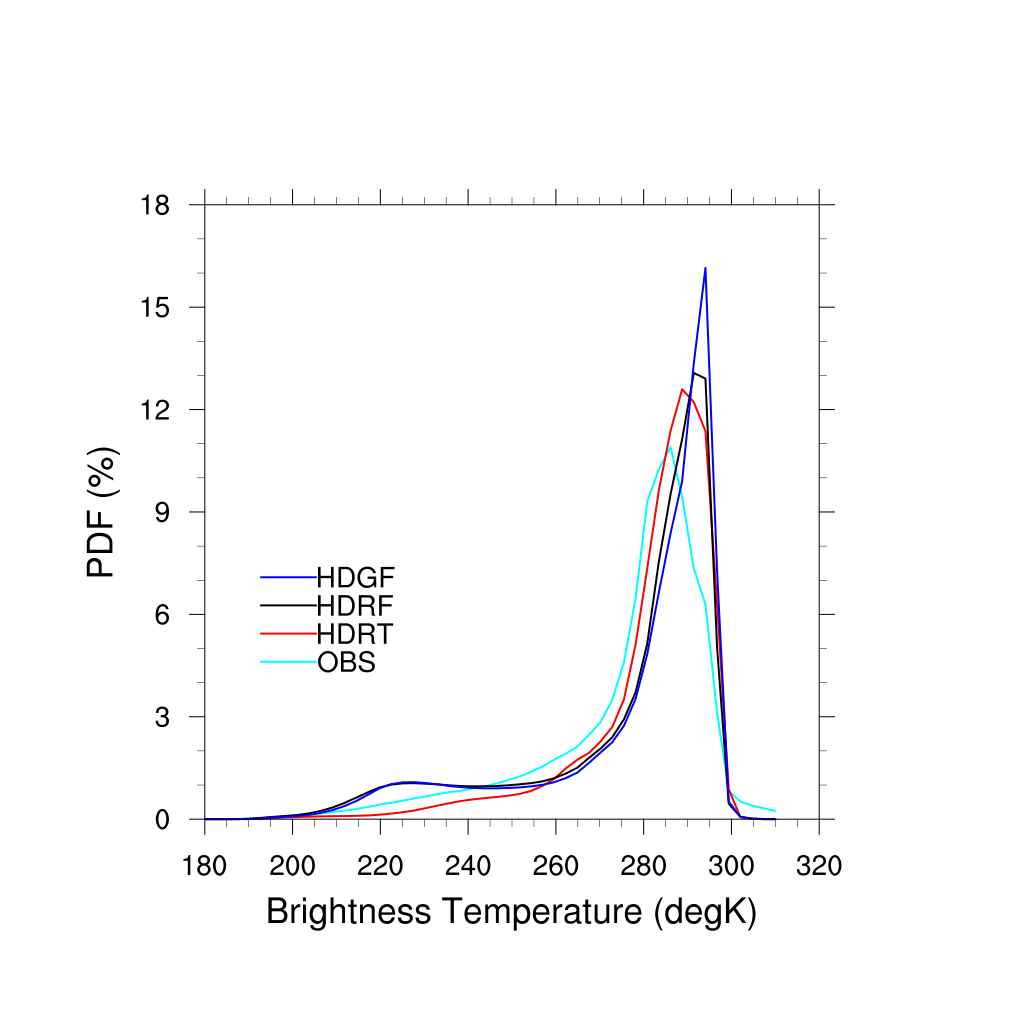 High clouds
Low clouds coverage: 
Both T and F results have less coverage.
T is closer to obs.

High clouds coverage:
Ferrier has too much; Thompson has less but closer to obs.
Low clouds
EP
Fraction Skill Scores (FSS)
Higher is better
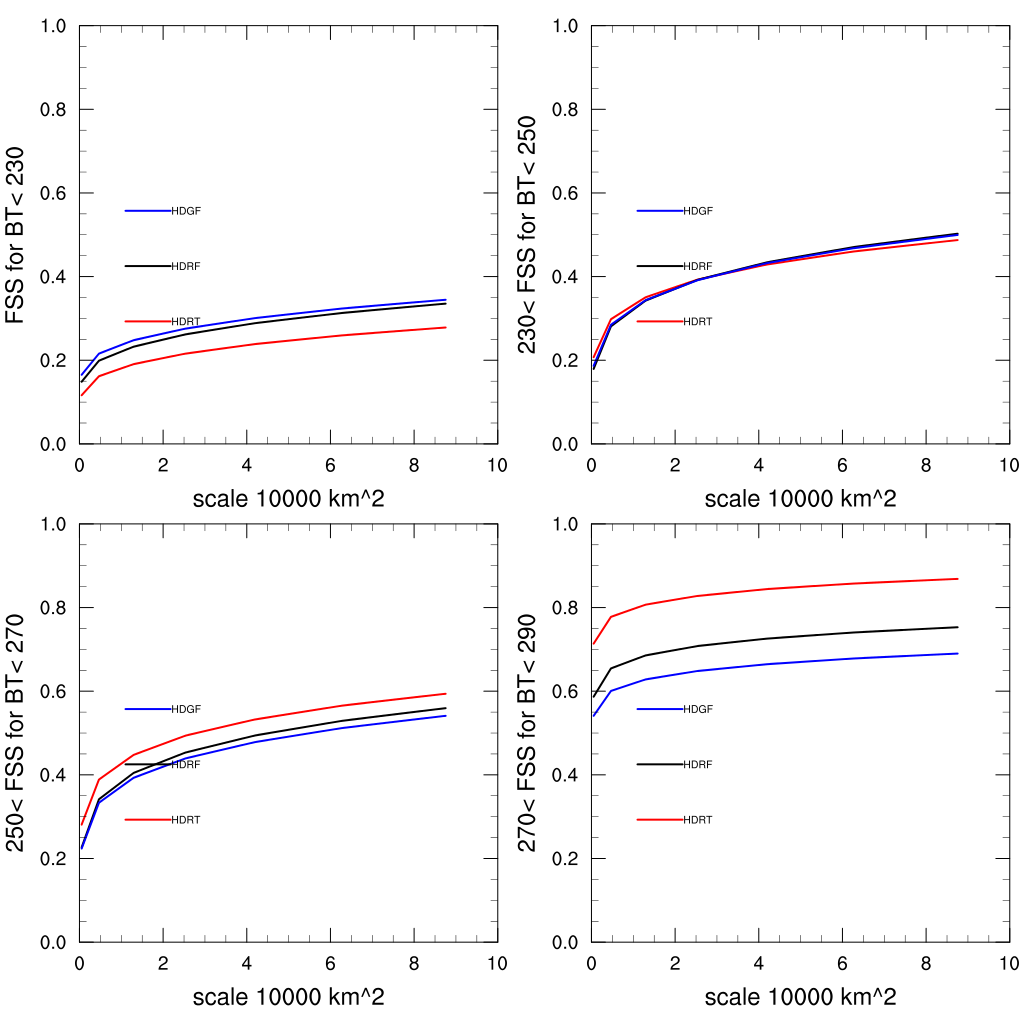 High clouds
T has higher scores for low clouds 

F has higher score for high clouds due to better track forecast.
Low clouds
Low clouds
Low clouds
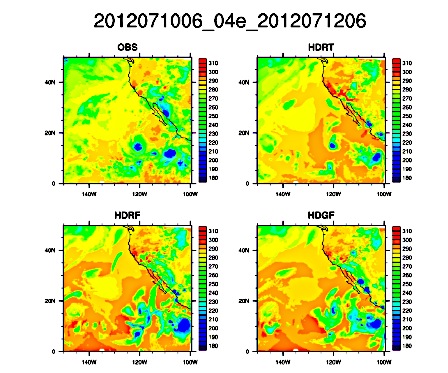 An
image example for EP
Daniel 04e 2012
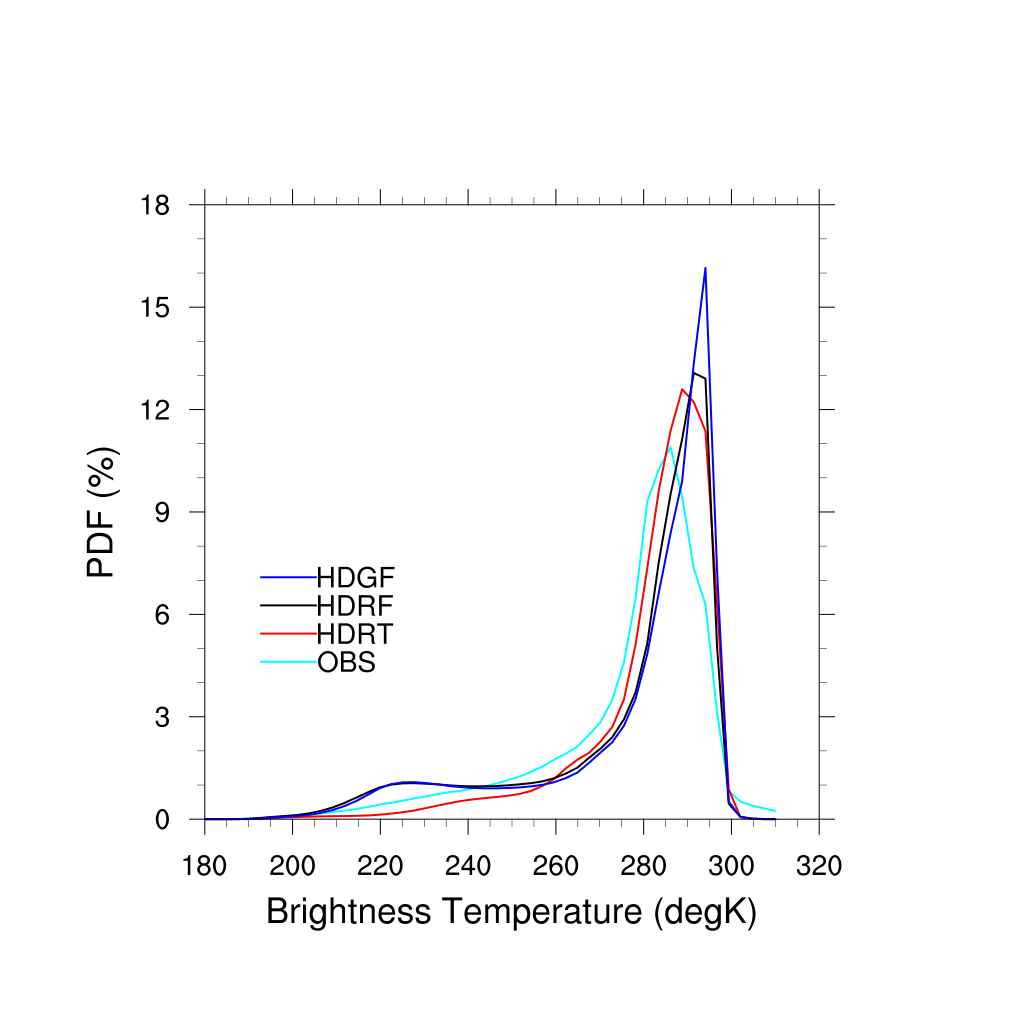 Daniel (2012) 850 hPa wind profile / total condensate
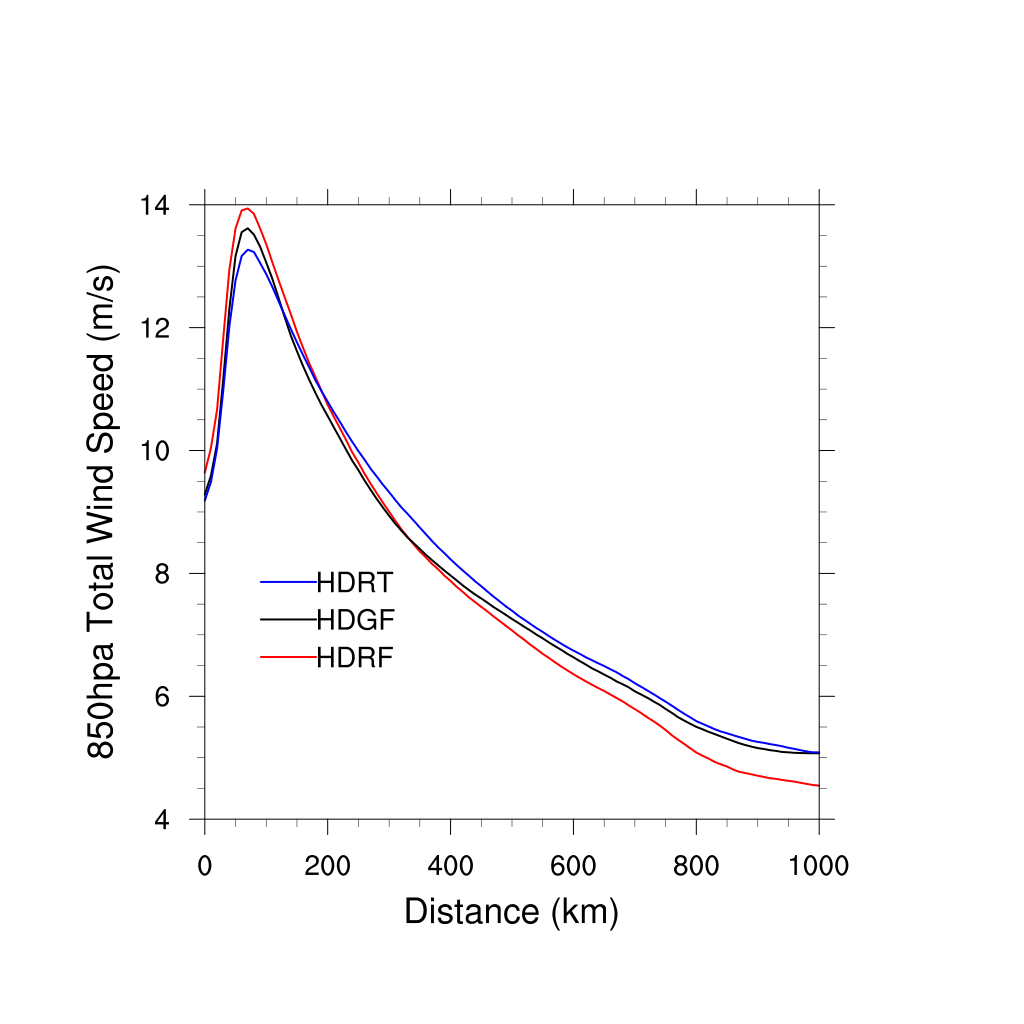 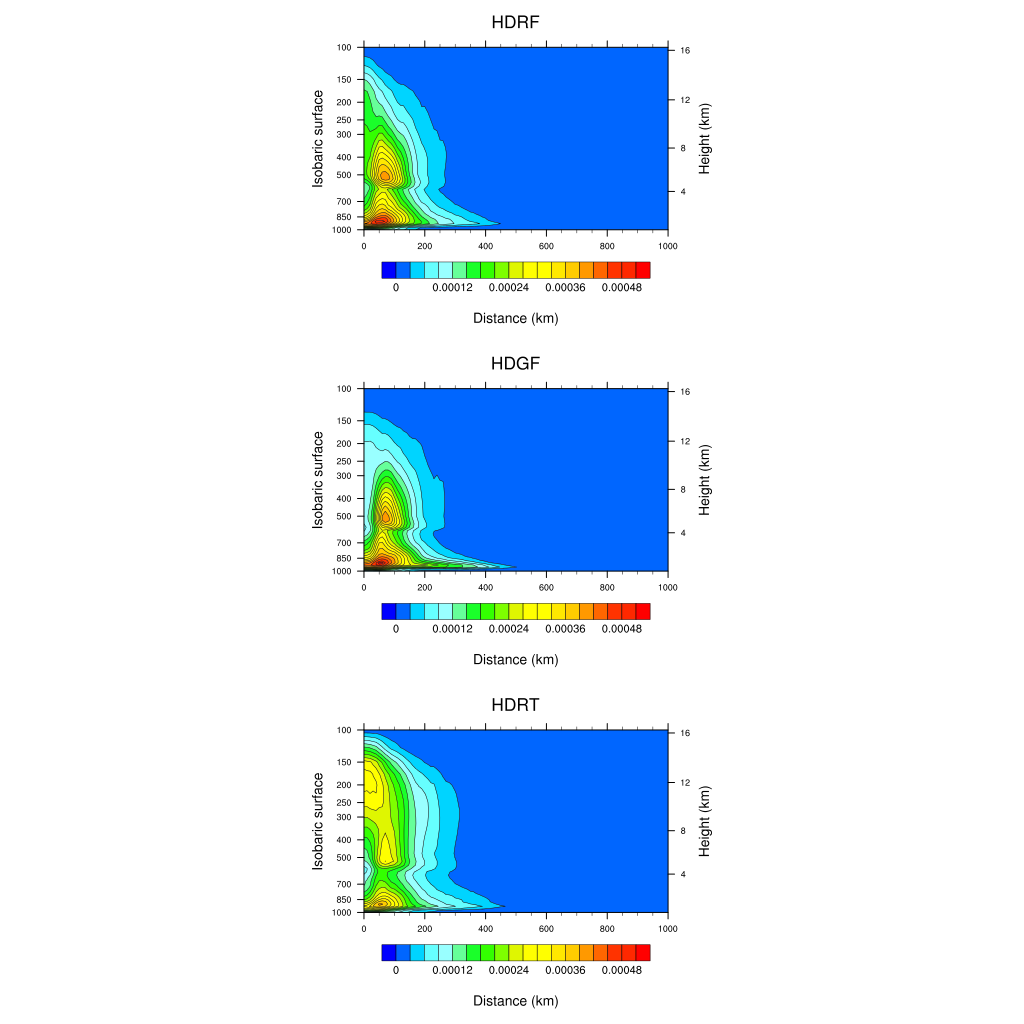 HDRT  850 hPa wind weaker in vortex but stronger outside.
Total condensate
Cross section
HDRT  total condensate
thicker and wider
EP storms: structure Vx (MET-tc)34Kt Radius (model-besttrack)
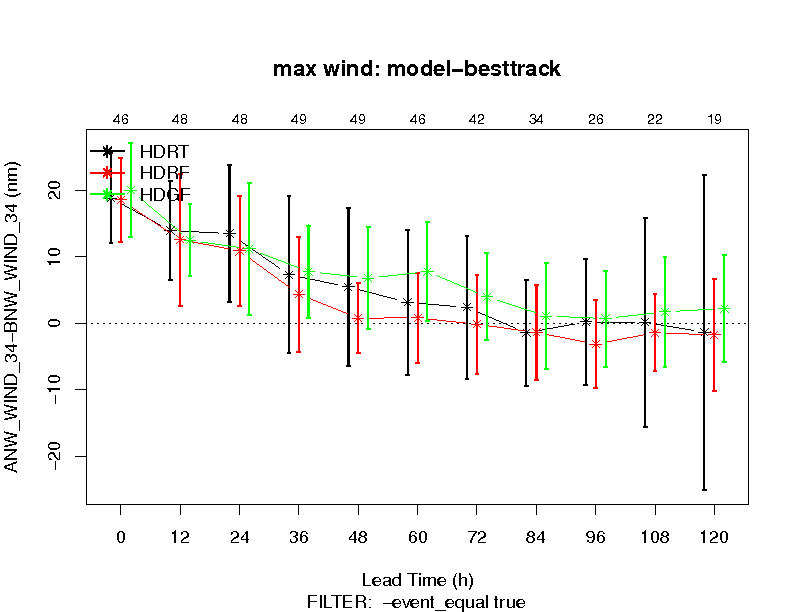 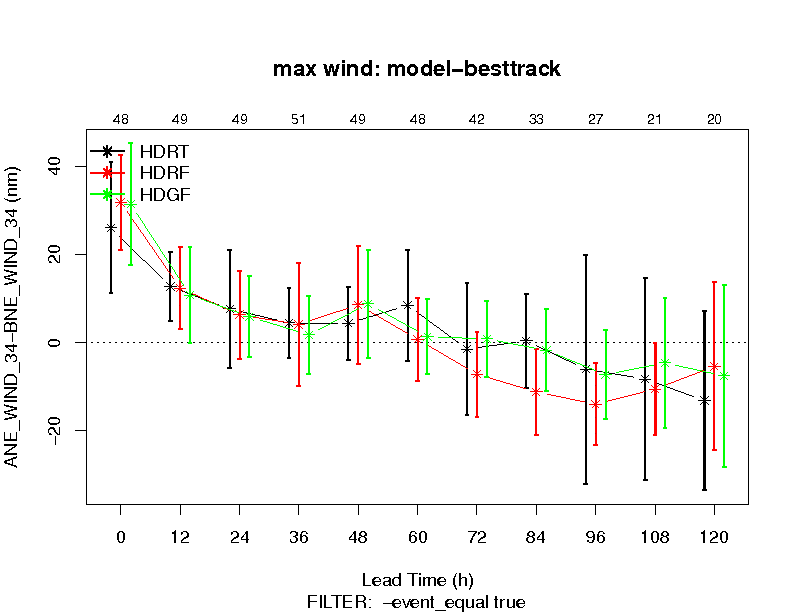 NE
NW
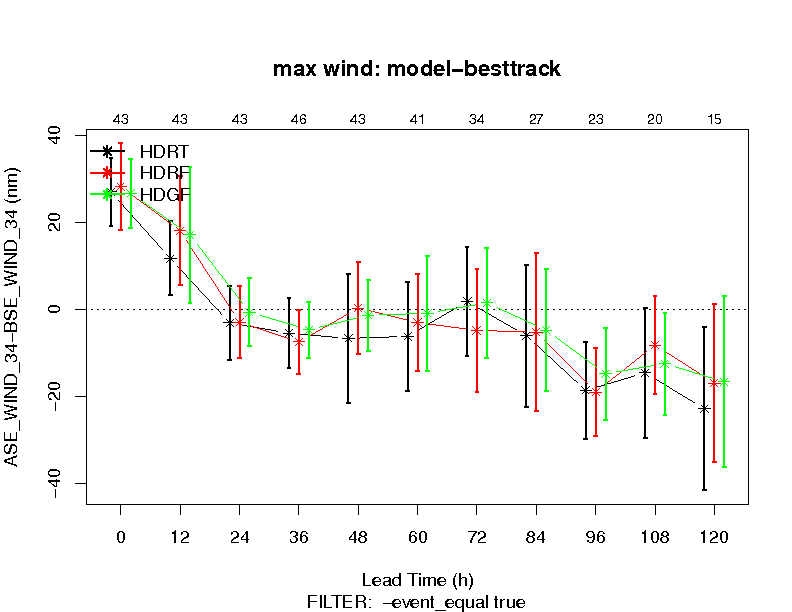 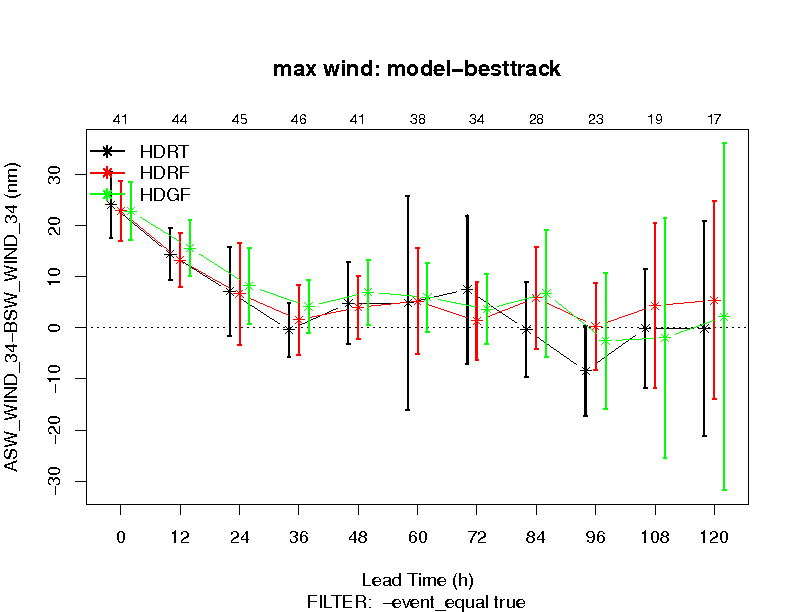 SW
SE
EP storms: structure Vx  (MET-TC)50Kt Radius (model-besttrack)
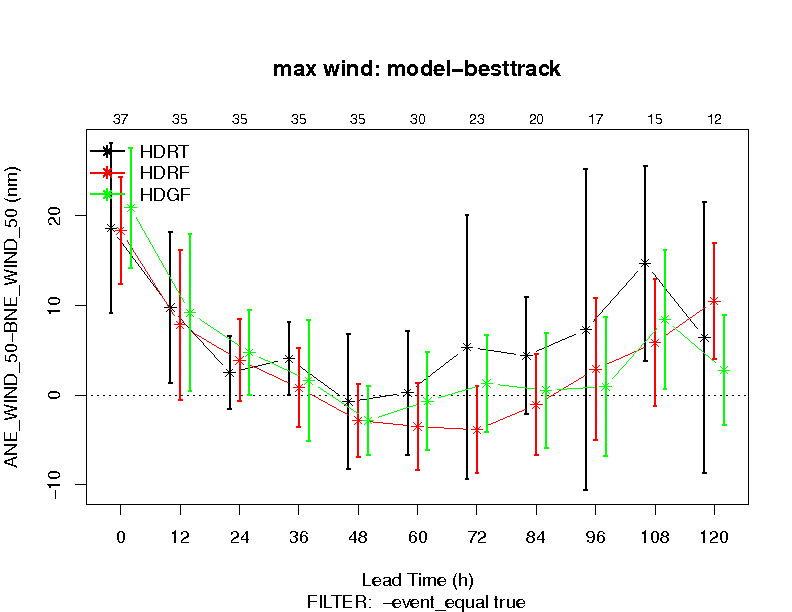 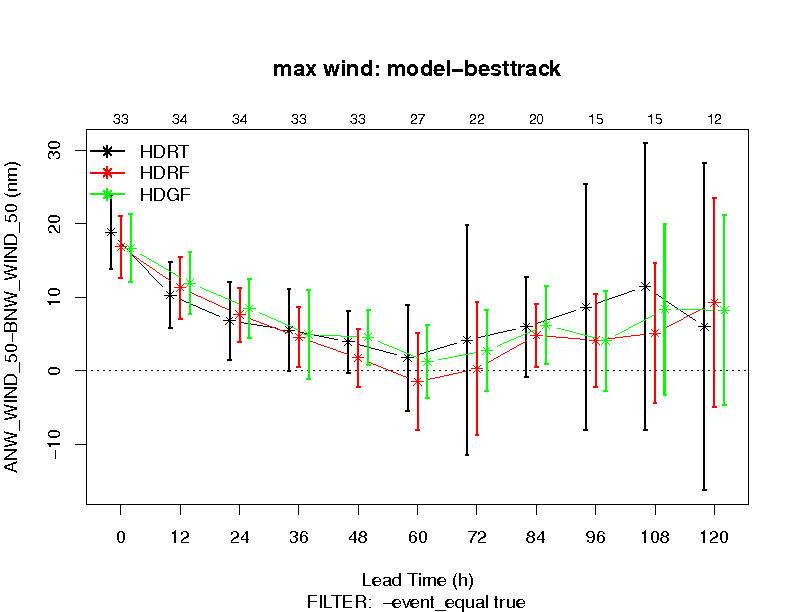 NE
NW
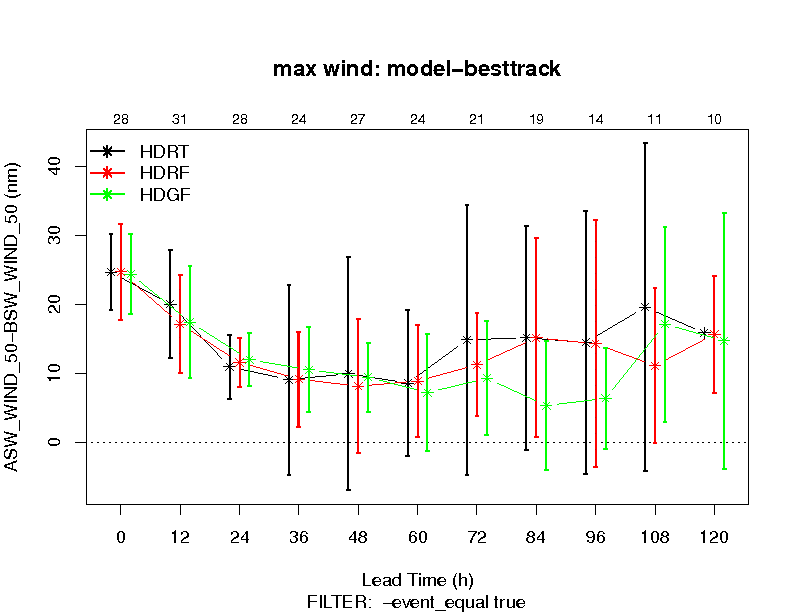 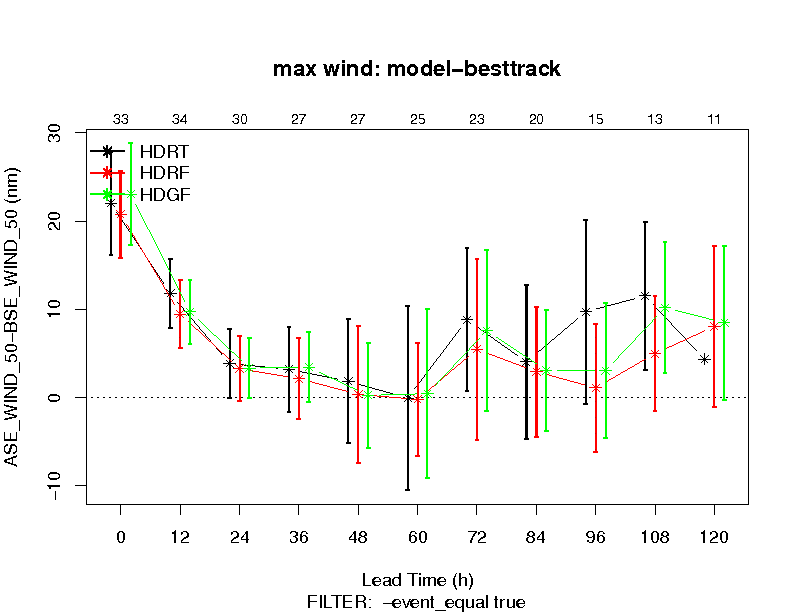 SW
SE
HDRT 50kt radius larger than HDRF HDGF at T>48 hr
EP storms: structure Vx  (MET-TC)64Kt Radius (model-besttrack)
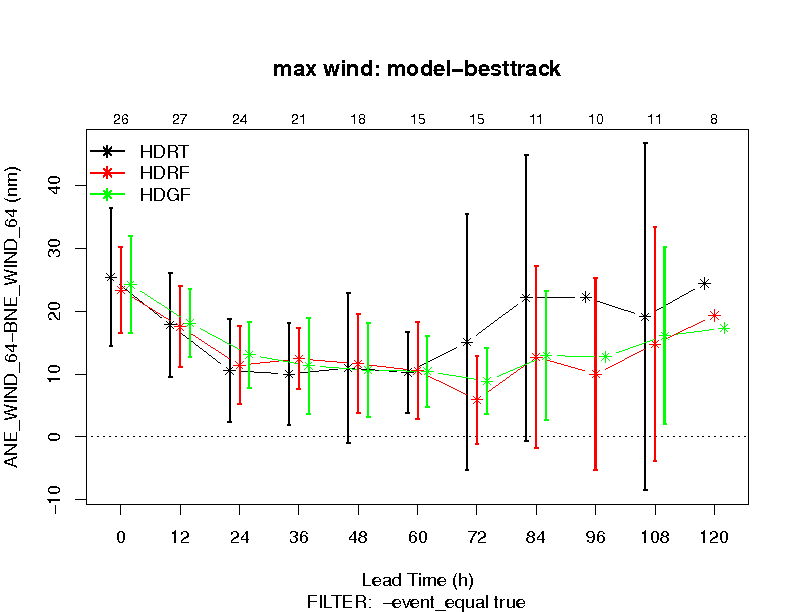 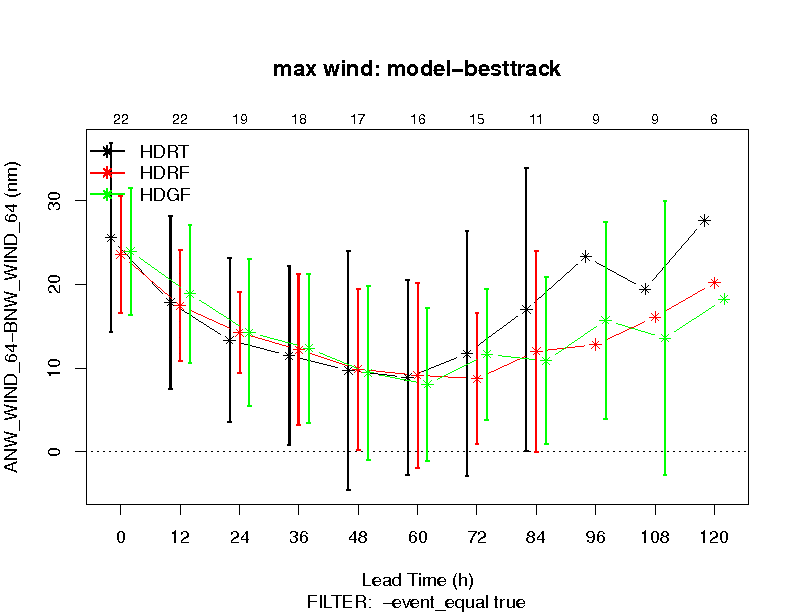 NE
NW
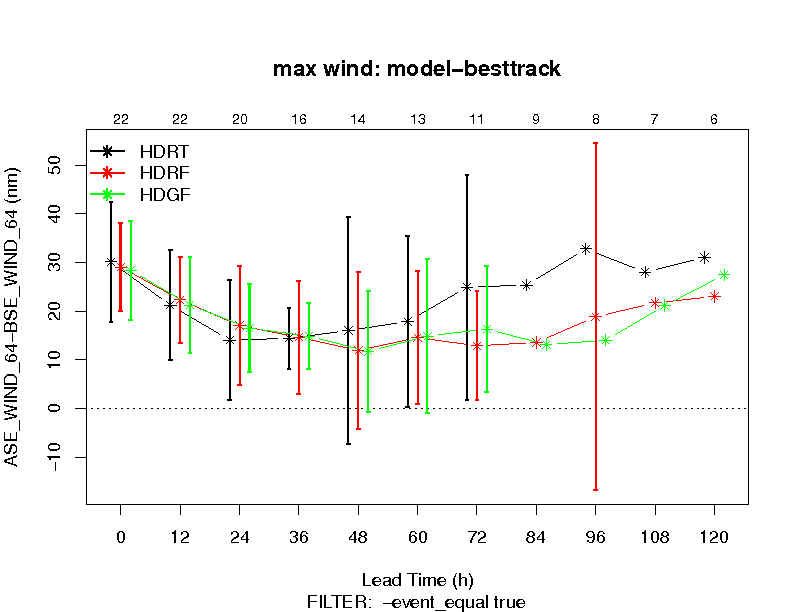 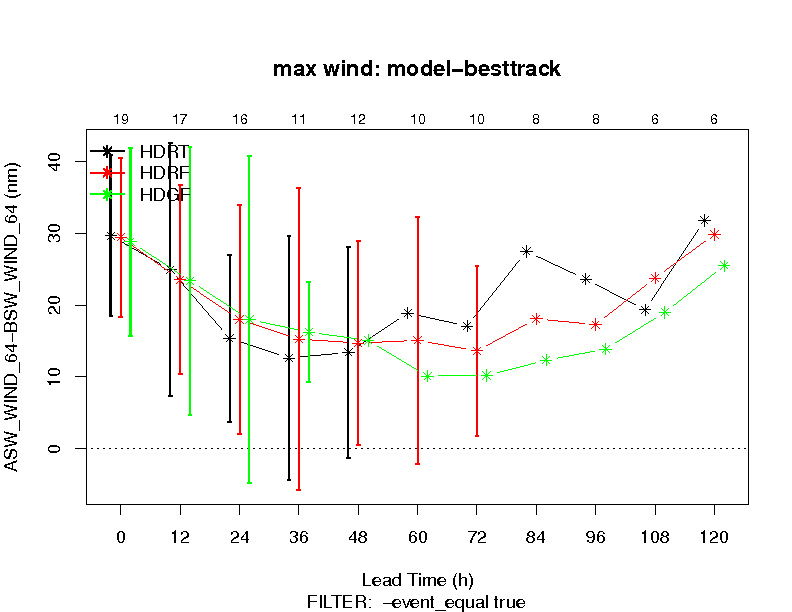 SW
SE
HDRT 64kt radius larger than HDRF HDGF at T>48 hr
Summary
Model generated synthetic GOES ch4 images from HWRF runs with Thompson and Ferrier schemes were compared against the observed images.
Both schemes generate less stratocumulus coverage than the observed; but Thompson scheme agrees with observation better. 
Ferrier generates more high cloud (T<240K) than the observation, Thompson generates less, but closer to the observation.
Thompson scheme generated larger storm size and wider total condensate profiles.
The better simulation of cloud-top temperature did not lead to better track/intensity simulation. The reason will be investigated.
Mid-nest result AL